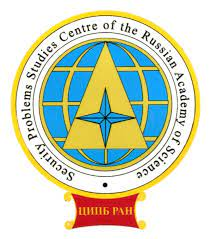 Federal State Budgetary Institution of Science Center for Security Research 
of the Russian Academy of Sciences
The problem of cyber aggression in shared group chats of a community class or group
Rosa Andrianova 
a leading researcher FSBI "Center for Security Research of the Russian Academy of Sciences", Candidate of Pedagogical Sciences
Victoria Andrianova 
a student of the Faculty of Journalism of Lomonosov Moscow State University
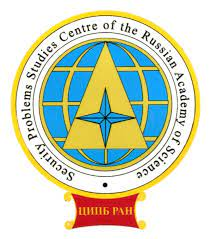 Relevance of the study
The spheres of interaction among subjects of education in the "online" format are rapidly expanding, leading to a higher risk of conflicts that can escalate into "offline" conflicts and subsequent aggressive harassment (bullying).

The risks of cyber aggression in the educational environment include the violation of norms and rules of coexistence, the promotion of confrontation and aggressive behavior both online and offline, negative effects on the psychological climate of a class or group community, and disruption of the educational process.
Preventing and overcoming cyber aggression is important not only to ensure personal safety, but also for maintaining a safe educational environment as a space for active interaction of educational subjects.
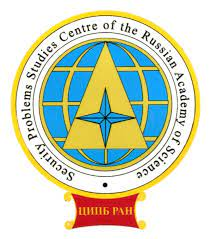 The purpose of the study:assessment of the prevalence of aggression in the educational environmentResearch objectives:identify various forms of cyber aggression
assess role assignment (aggressor, victim, bystander)
determine the preventive resources of the educational environment
Research methods: theoretical analysis of scientific papers; socio-pedagogical methods – observation, questionnaire survey, interviews, expert assessments
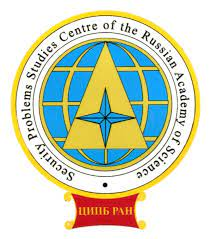 The study of the problem of aggressive behavior involved
3012 respondents aged from 14 to 22 from 20 regions of the Russian Federation
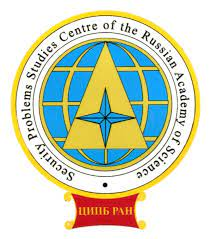 They were subjected to cyber aggression in shared group chats directly and indirectly – 39,4%
21,7% - they wrote humiliating and insulting comments
19, 2% - excluded from the chat (blocked)
17,8% - they knew that another chat was organized without them, in which they were actively discussed and ridiculed behind their backs
5,7 % - they offered social isolation of the victim in a general chat
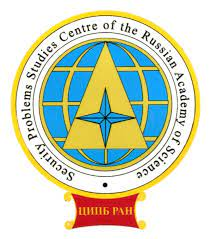 The reaction of witnesses to cyber aggression situations 
in shared chats
48,6% – I call for order in the general chat
18,7% – I advise the offender to stop being aggressive and write about it to him in a personal account
12,8% – I advise the victim of attacks to leave the cat and write to him about it in a personal account
12,3% – I ignore it, I don't do anything
10,2% – I'm leaving the general chat myself
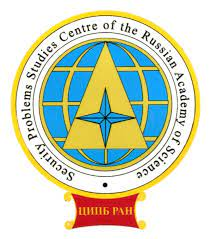 Who is the victim of aggressive harassment?
22,9% –  who doesn't know how to give change
20,6% – who is physically weaker
17,9% – who doesn't have support
14% – who is different in appearance (thin, overweight, not fashionable, etc.)
9,7% – who has a different nationality
3,5% –  who is more successful than others (in studies/sports, etc.)
2,1% – who studies poorly
0,5% – who will not be protected by teachers
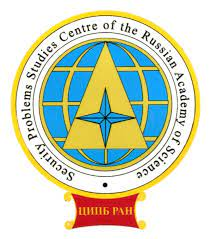 A support resource in a possible situation 
of aggressive harassment
48,5% – friends
23,2% – family
11,6% – there are no such people
8,3% – psychologist of an educational institution
5,2% – teacher
3,2% – I'll figure it out myself
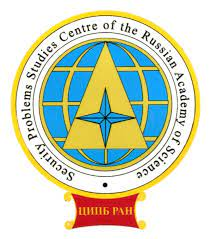 About the role of teachers in a situation 
of aggression
48,2 % - we are sure that teachers, if desired, can stop aggressive behavior in the community of a class or group
34,3% - we are sure that teachers can also stop cyber aggression
30, 1% - we are sure that teachers do not know how to solve the problem of aggressive behavior in the community of a class or group
42, 3% - we are sure that teachers are not able to stop situations of cyber aggression
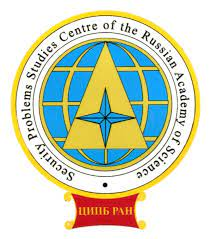 conclusions of the study
1) athird of the young people surveyed in a class or group community have been subjected to cyber aggression;
2) any person who is unsupported in a class or group community can be subjected to cyber aggression in a shared chat; 
3) the markers of cyber aggression are: psychological violence, emotional dominance, discrediting of another person; 
4) bullying and cyberbullying are interconnected and mutually conditioned, conflict-based remote interaction contributes to the increase in indirect and direct aggressive harassment within the walls of an educational organization.
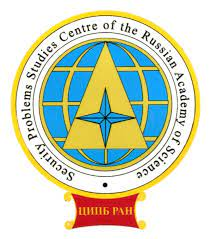 A preventive resource of an educational organization
1) the development of constructive interaction skills in all spheres of life, the adoption of norms of network etiquette governing the norms of behavior in the online environment;
2) early identification of the causes and conditions that contribute to aggressive ways of interaction;
3) involvement of all subjects of educational relations in joint creative activities to improve the psychological climate in an educational organization and create a safe educational environment.
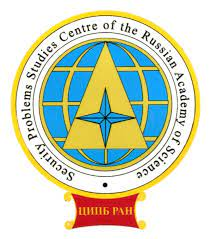 Thanks for your attention!